ТЕРРИТОРИАЛЬНЫЙ ОРГАН ФЕДЕРАЛЬНОЙ СЛУЖБЫ ГОСУДАРСТВЕННОЙ СТАТИСТИКИ ПО ПЕРМСКОМУ КРАЮ
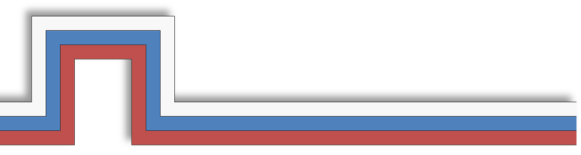 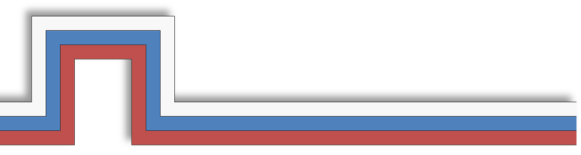 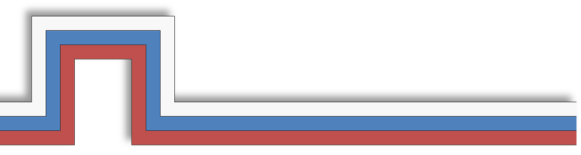 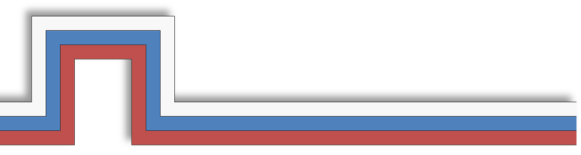 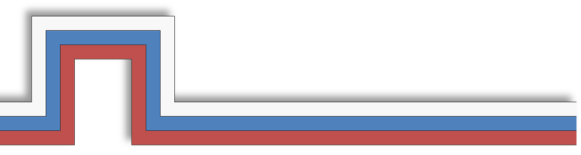 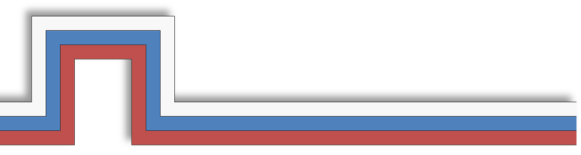 О представлении форм № П-1 «Сведения о производстве и отгрузке товаров и услуг» и № П-5(м) «Основные сведения о деятельности организации» в 2020 году
Чезарри С.В.
Начальник Отдела статистики предприятий
Форма федерального статистического наблюдения № П-1«Сведения о производстве и отгрузке товаров и услуг»утверждена приказом Росстата от 22.07.2019 № 419Указания по заполнению утверждены приказом Росстата от 27.11.2019 № 711
Форма № П-1
Срок предоставления -	на 4 рабочий день после отчетного периода
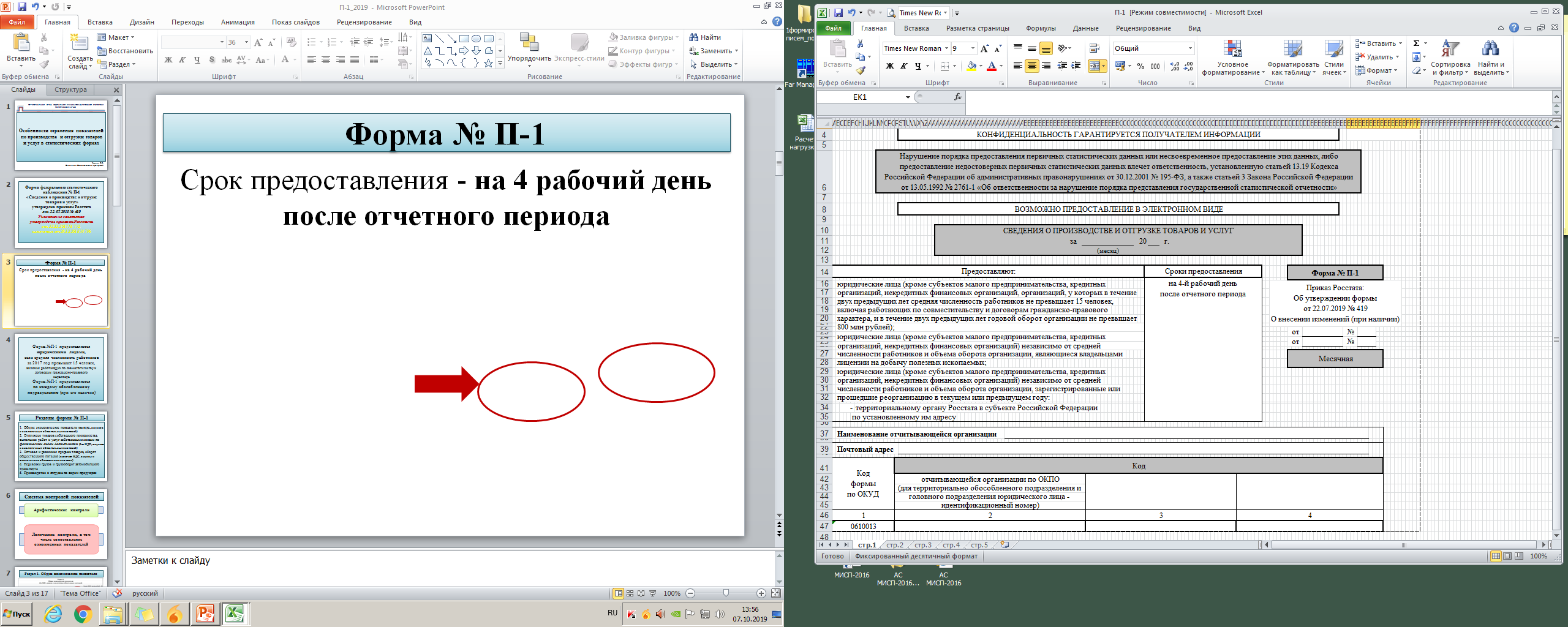 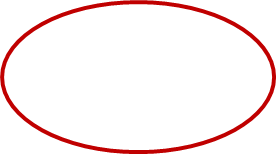 Форму № П-1 предоставляют юридические лица
Разделы формы № П-1
Раздел 1. Общие экономические показатели
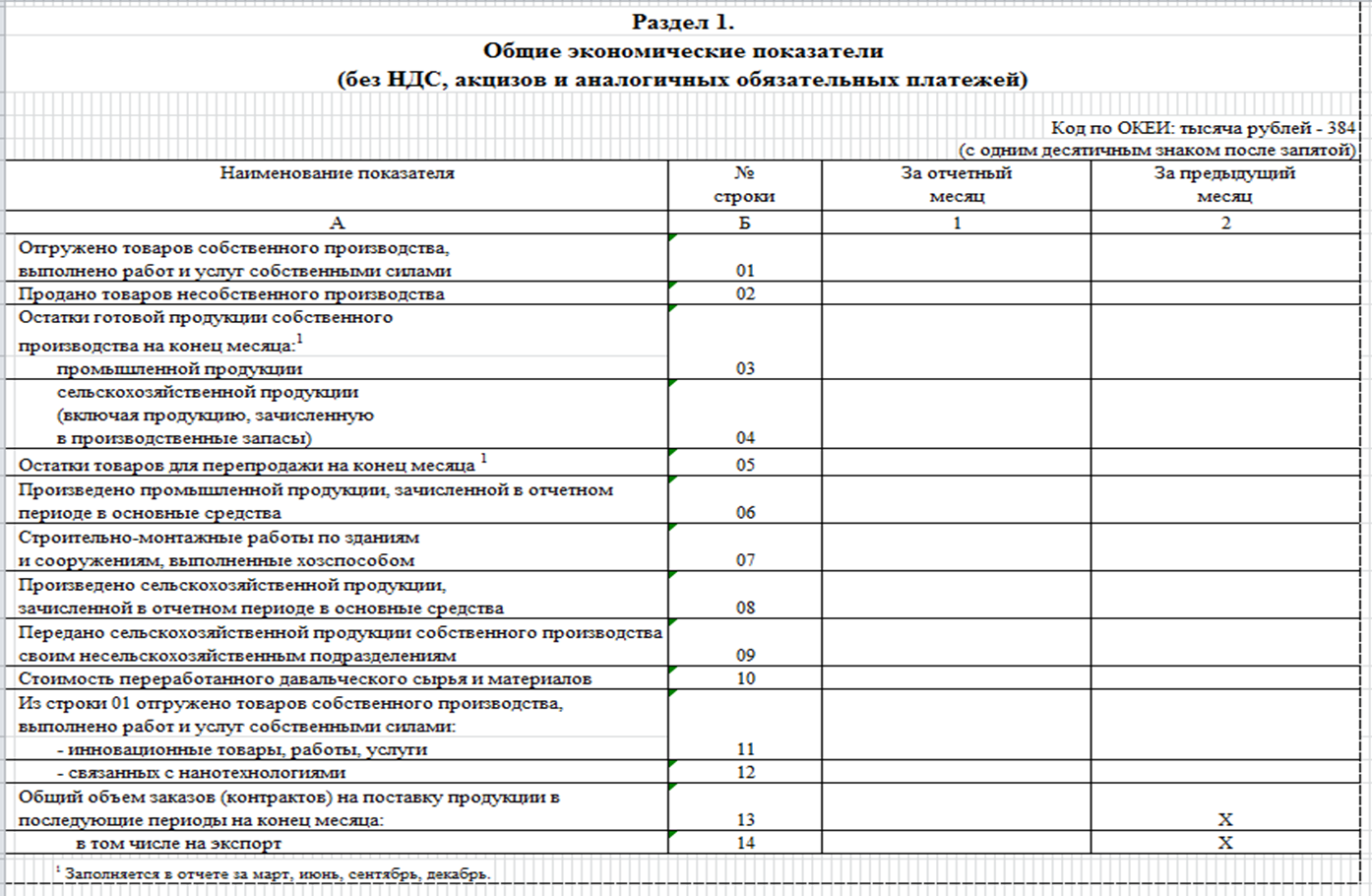 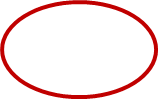 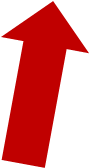 уточненные данные 
предыдущего месяца
Раздел 1. Общие экономические показатели
Строки  03, 04, 05 раздела 1 заполняются ежеквартально: 
в графе 1 – по состоянию на конец отчетного периода, 
в графе 2 – по состоянию на конец последнего месяца предыдущего квартала
Раздел 1. Общие экономические показатели
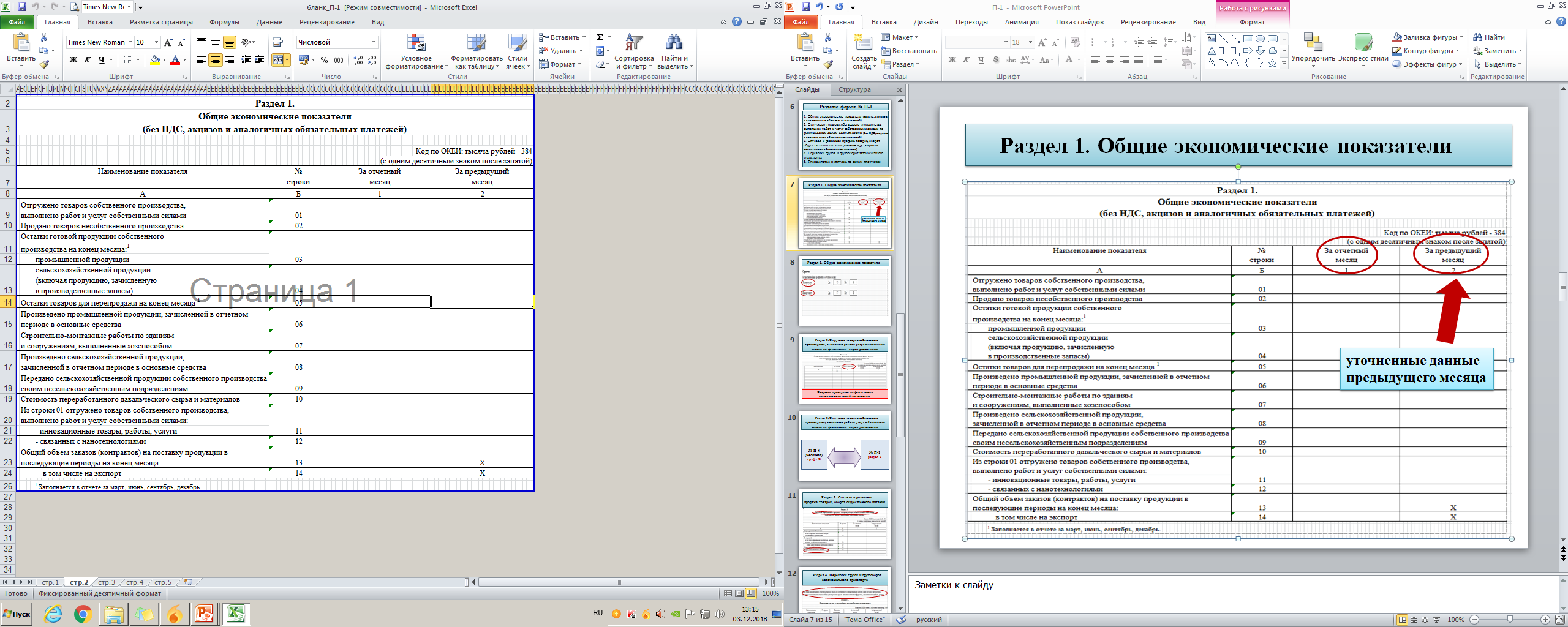 № 4–инновация (годовая)
раздел 3 
строка 302
№ П-1
раздел 1 
строка 11
Раздел 2. Отгружено товаров собственного производства, выполнено работ и услуг собственными силами по фактическим видам деятельности
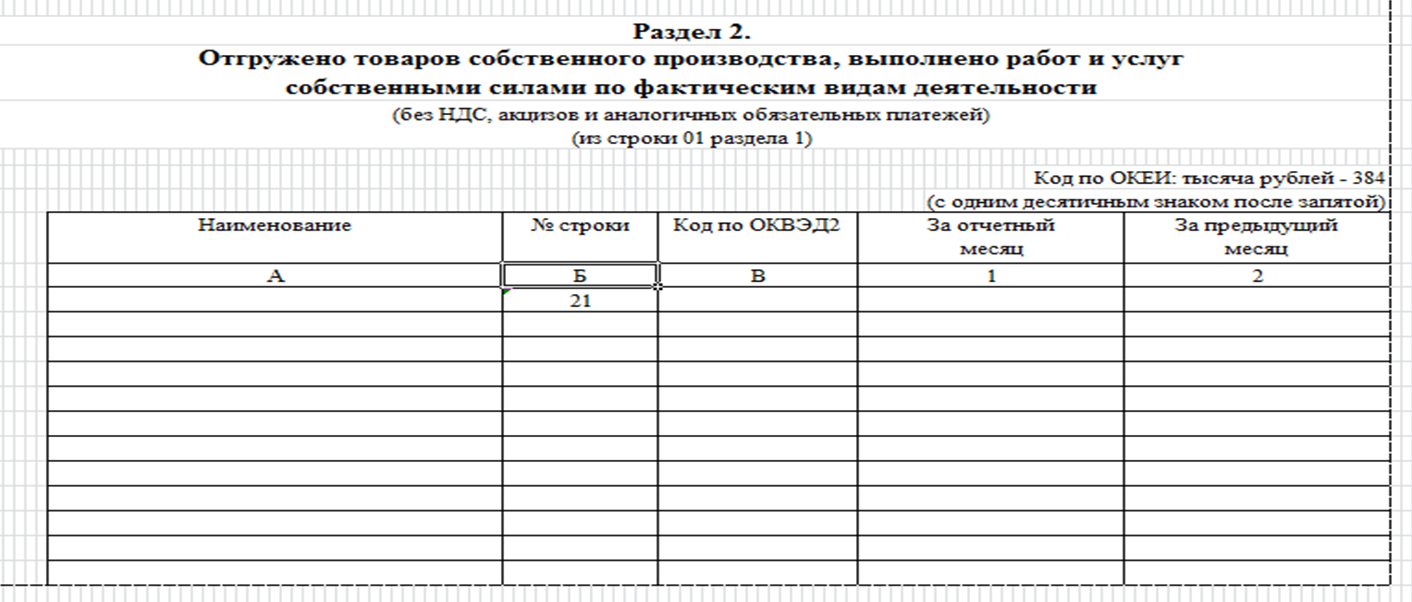 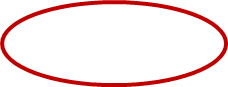 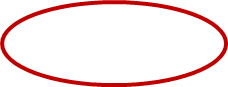 № 1-предприятие (годовая)
раздел 8 
строка 802 
графа В
№ П-4 (месячная)
графа В
№ П-1
раздел 2
Раздел 5. Производство и отгрузка по видам продукции и услуг
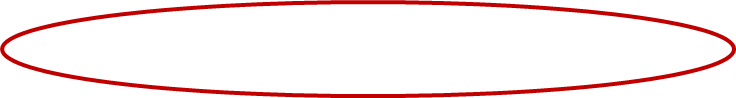 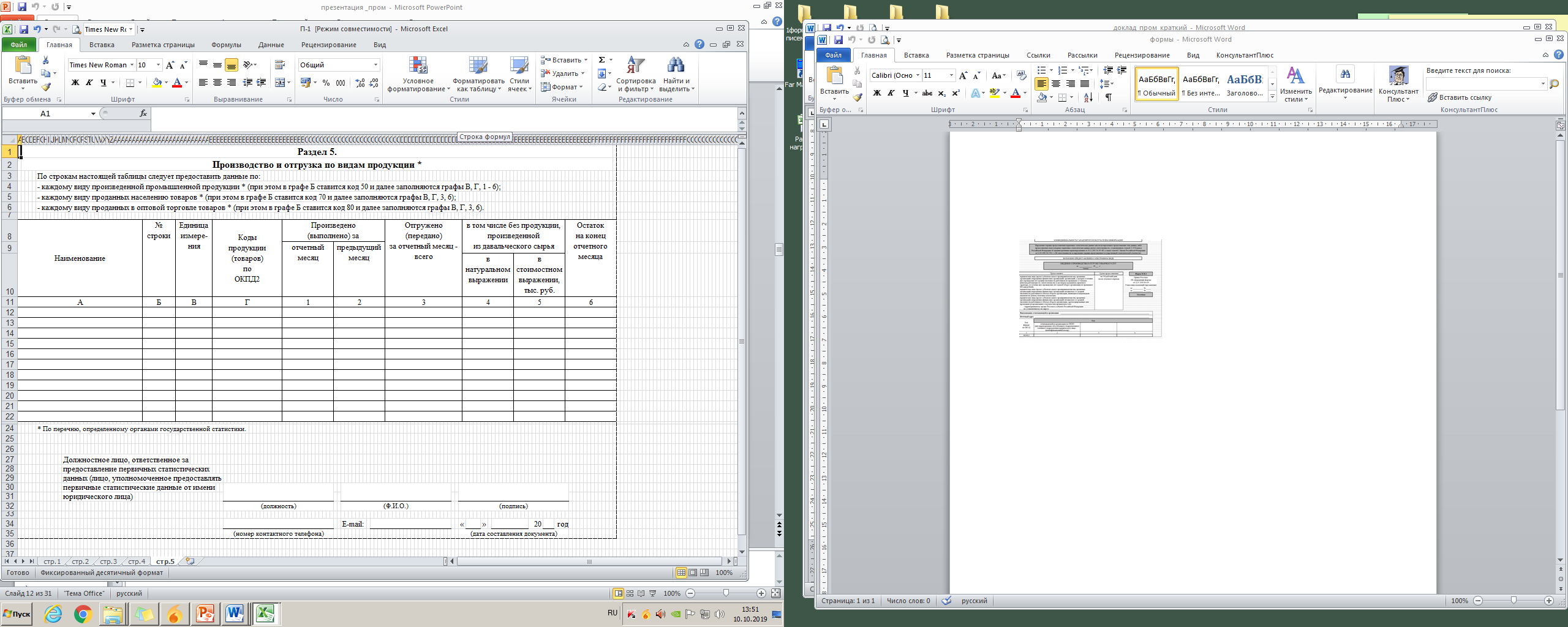 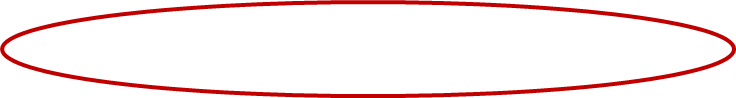 Присвоение кодов видам продукции хозяйствующие субъекты должны осуществлять самостоятельно в соответствии с пунктом 13 Правил, утвержденных постановлением Правительства Российской Федерации от 07.06.2019 № 733 «Об общероссийских классификаторах технико-экономической и социальной информации»
Раздел 5. Производство и отгрузка по видам продукции и услуг
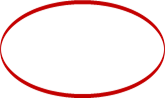 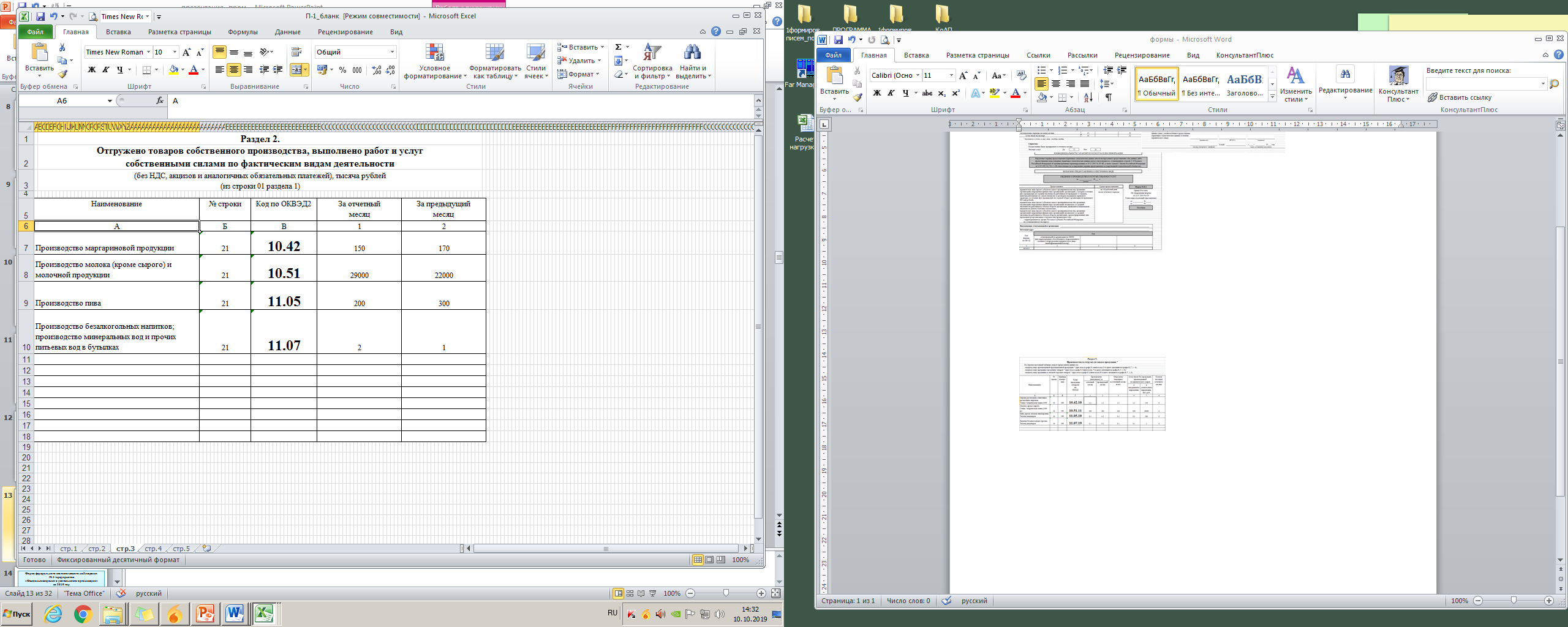 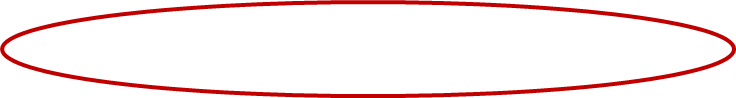 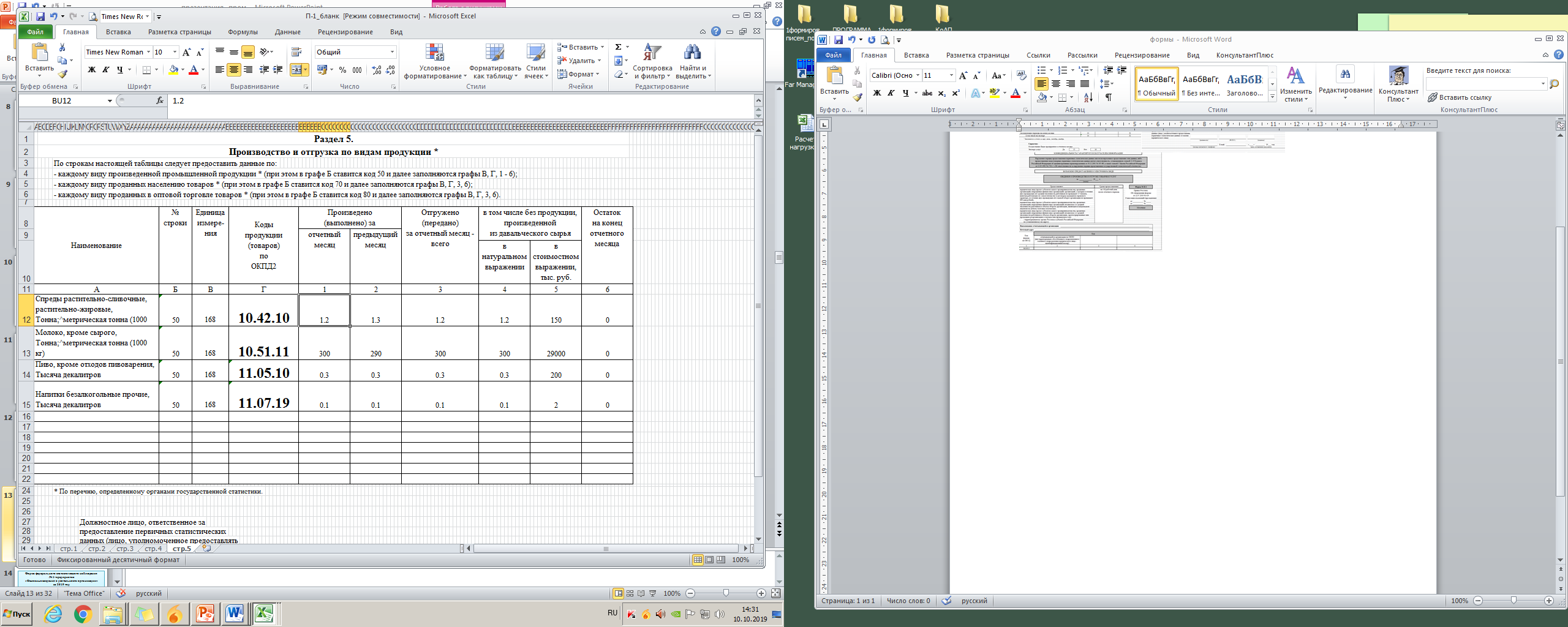 Форма федерального статистического наблюдения № П-5 (м)«ОСНОВНЫЕ СВЕДЕНИЯ О ДЕЯТЕЛЬНОСТИ ОРГАНИЗАЦИИ»утверждена приказом Росстата от 22.07.2019 № 419
Форма № П-5 (м)
Предоставляют юридические лица 
(кроме субъектов малого предпринимательства, 
кредитных организаций, некредитных финансовых организаций 
и владельцев лицензии на добычу полезных ископаемых), 
у которых в течение двух предыдущих лет 
средняя численность работников 
не превышает 15 человек, 
включая работающих по совместительству и 
договорам гражданско-правового характера, 
и в течение двух предыдущих лет годовой 
оборот организации не превышает 
800 млн. рублей
Форма № П-5 (м)
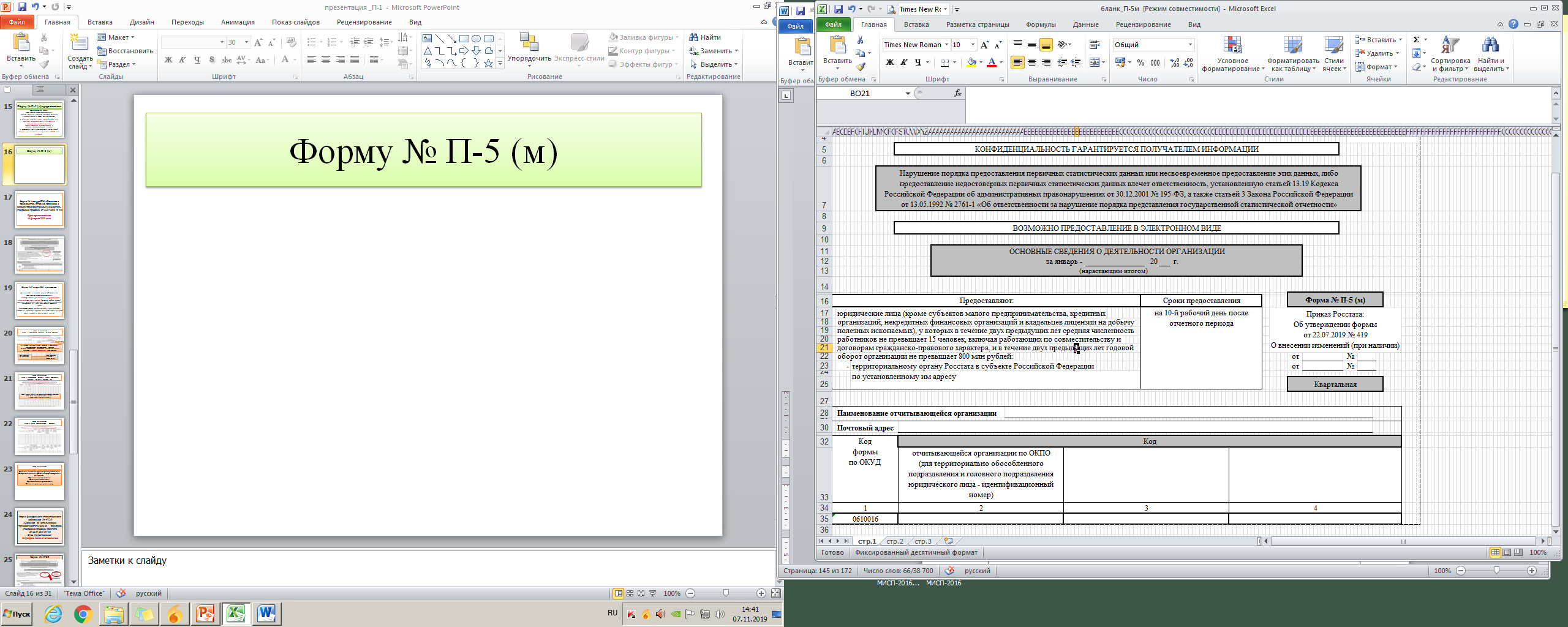 нарастающим итогом
Форма № П-5 (м)
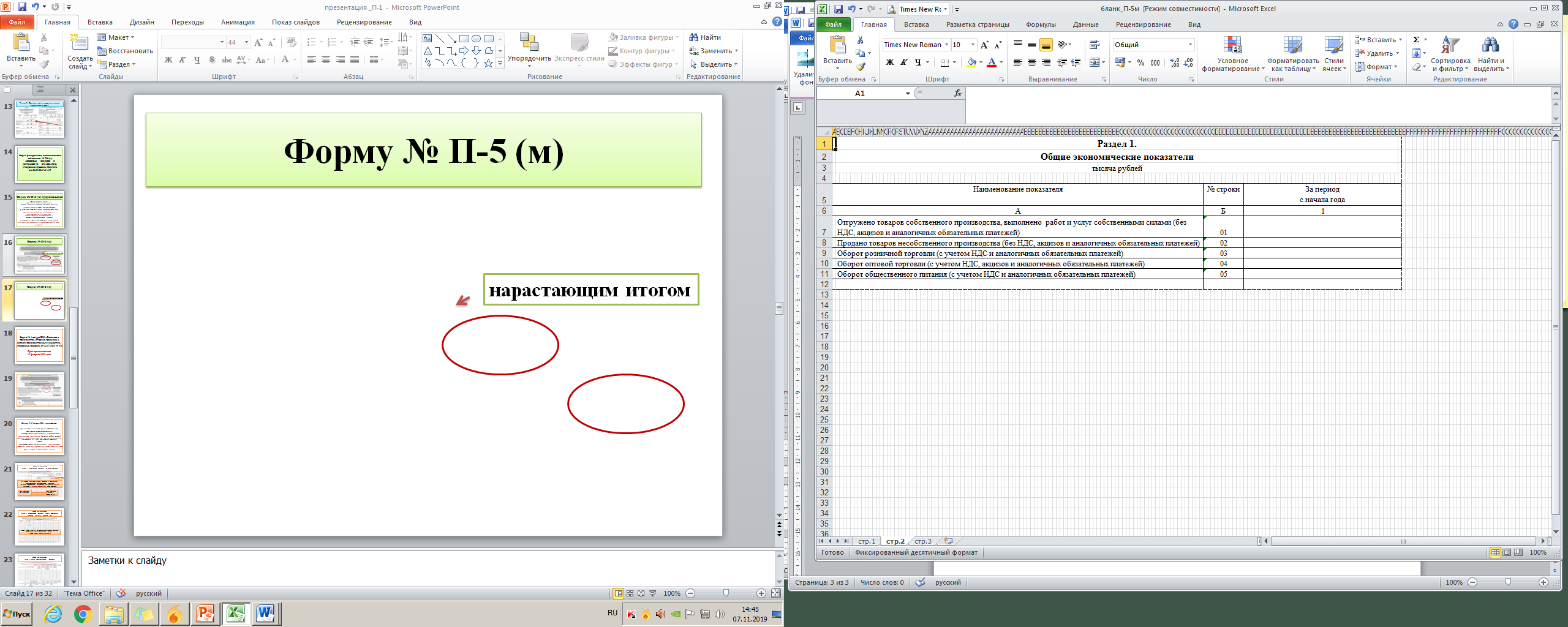 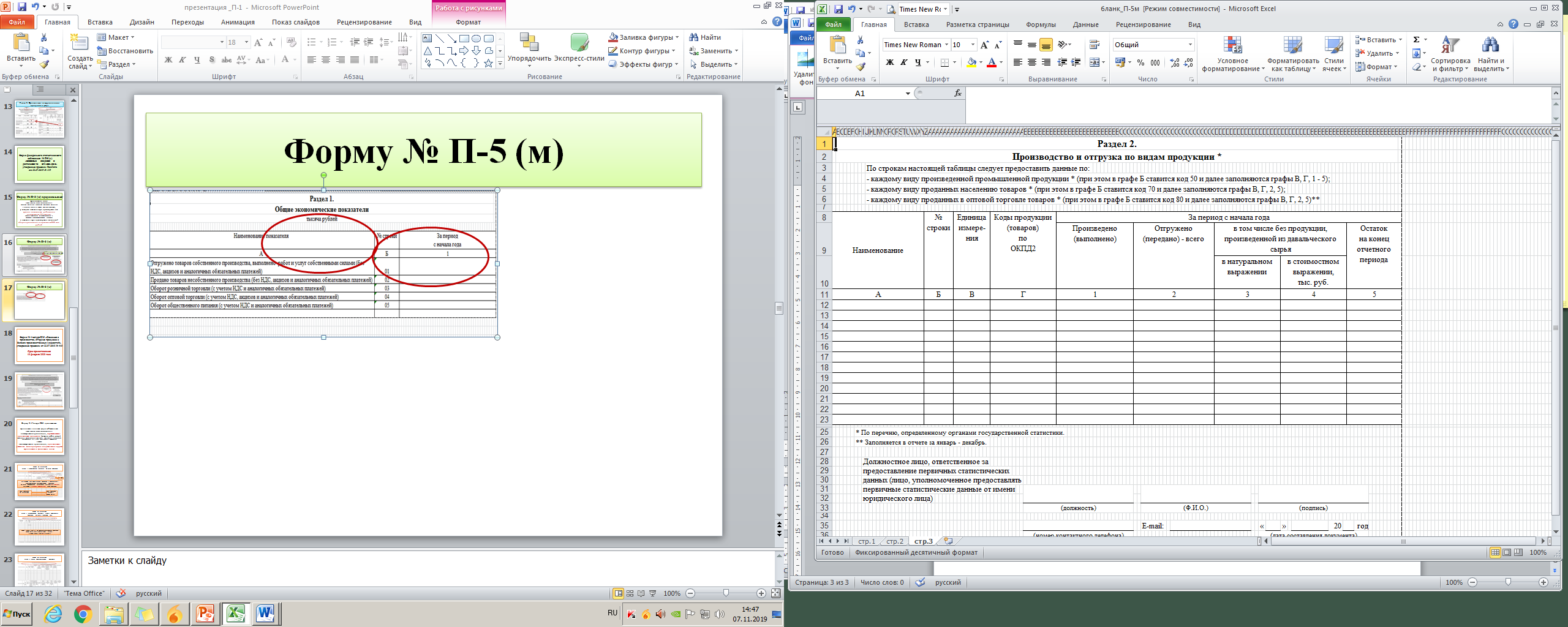 Виды продукции 
№ 1-натура-БМ
Виды продукции 
в разделе 2 формы 
№ П-5 (м)
Форма федерального статистического наблюдения № 4-ТЭР«Сведения об использовании топливно-энергетических ресурсов»утверждена приказом Росстата от 22.07.2019 № 419Срок предоставления -	16 февраля 2020 года
Форма № 4-ТЭР
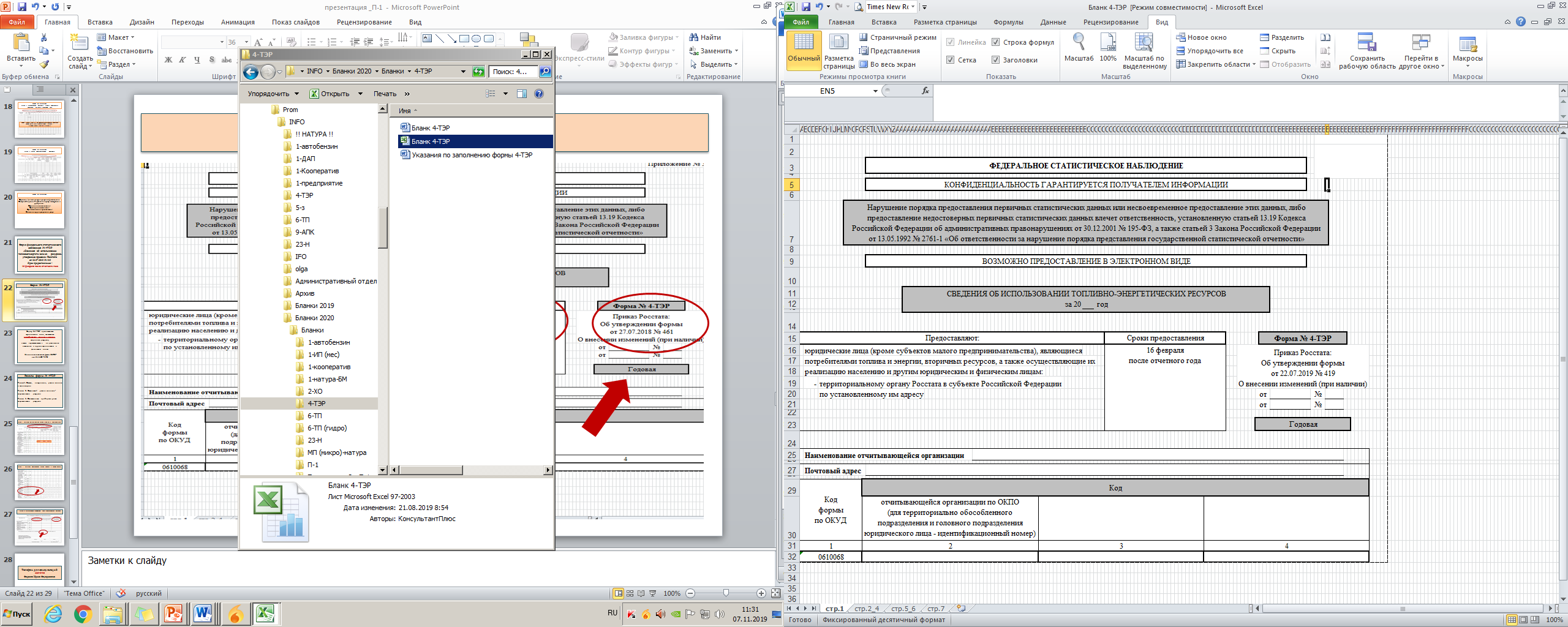 Форму № 4-ТЭР предоставляютюридические лица, являющиеся потребителями топлива и энергии, вторичных ресурсов, а также осуществляющие их реализацию населению и другим юридическим и физическим лицам Указания по заполнению формы № 4-ТЭР от 16.11.2017 № 761
Раздел 1. Остатки, поступление, расход топлива и теплоэнергии
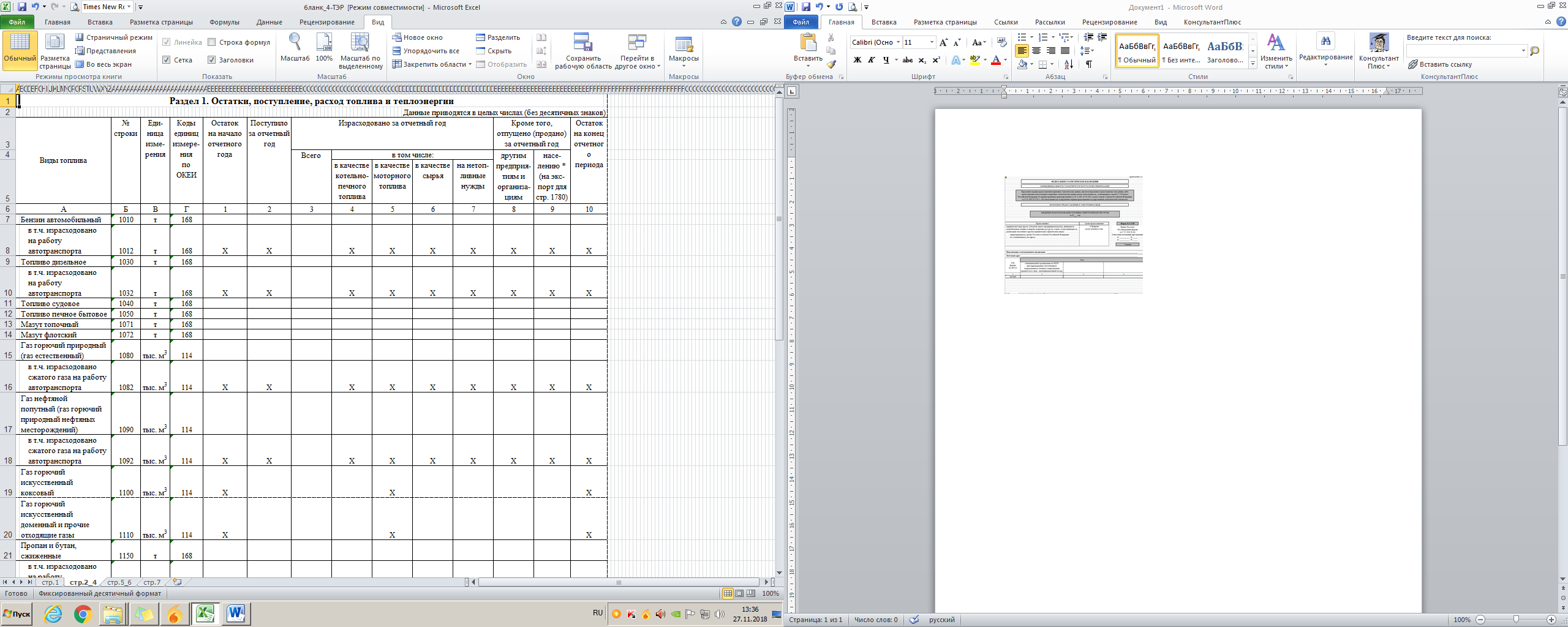 Данные в целых числах
Раздел 1. Остатки, поступление, расход топлива и теплоэнергии
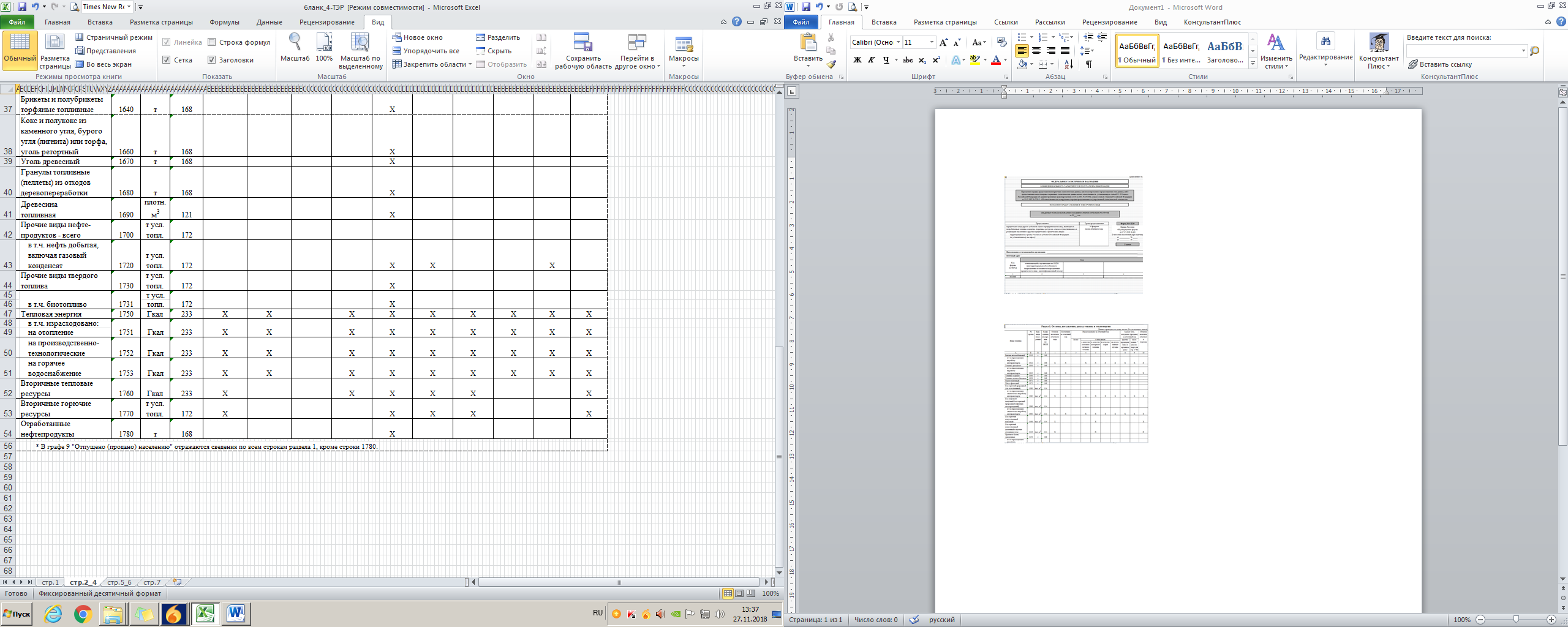 Раздел 3. Оснащенность приборами учета энергетических ресурсов
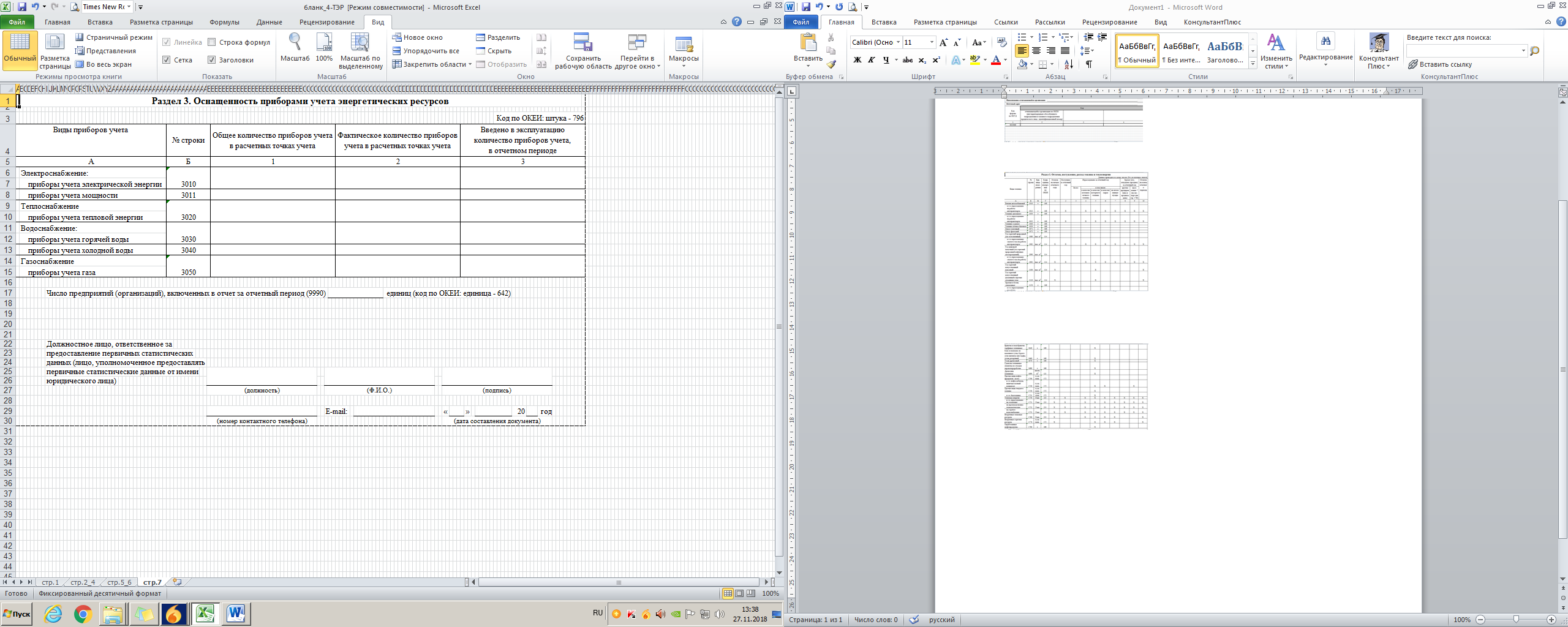 Телефон для консультаций по форме № 4-ТЭР
+7 (342) 236-07-06 доб. 1-73#
Полякова Мария Сергеевна
Спасибо за внимание !